Economic Trouble 
Leads to Fascism
Need for a change
Treaty of Versailles was unfavorable
Inflation and unemployment
Disappointment in democracy
Benito Mussolini
Editor and politician-  Fascist Party in 1919
March on Rome in 1922- removed King
Known as ‘Il Duce’- The Leader
Removed democracy, state control of media
Gov’t allied with industrialists and landowners
Blackshirts- Militia for National Security
Authoritative police that work for Mussolini
Fascism in Italy
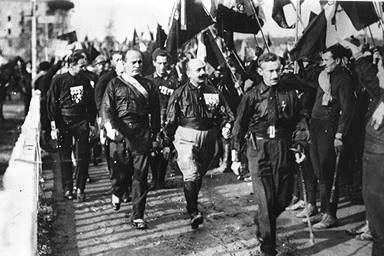 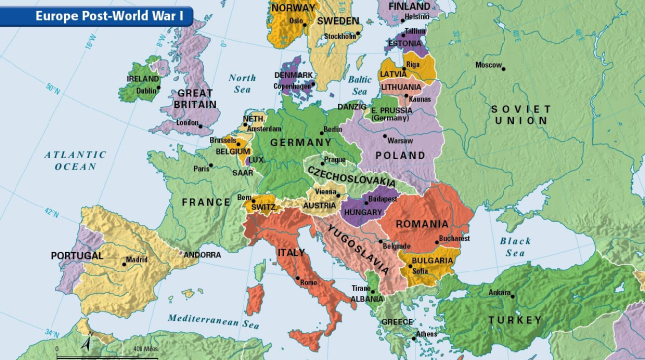 Post-WWI Europe
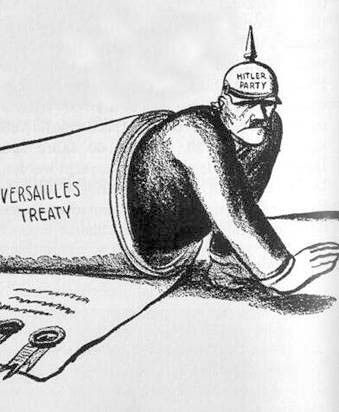 Economic problems after the war
Debt and inflation
Unstable democracies led to fascism
Fascism- militant political movement that emphasized loyalty to state and leader, usually favored a specific group
Extreme nationalism
Main difference from communism- each class has specific purpose
Broken Germany needs leadership
Great Depression hinders recovery
The Weimar 
Republic
BRAT and the Treaty of Versailles
Democratic government was unsuccessful
Inflation to pay off wartime costs
Did not raise taxes during war, printed money after, money had no value
Dawes Plan
American plan to help Germany pay reparations
US---Germany---Allies---US
Great Depression ruined this system
Impacted the entire world
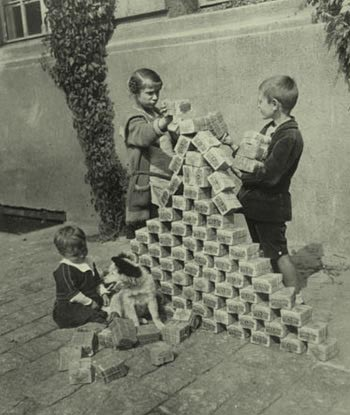 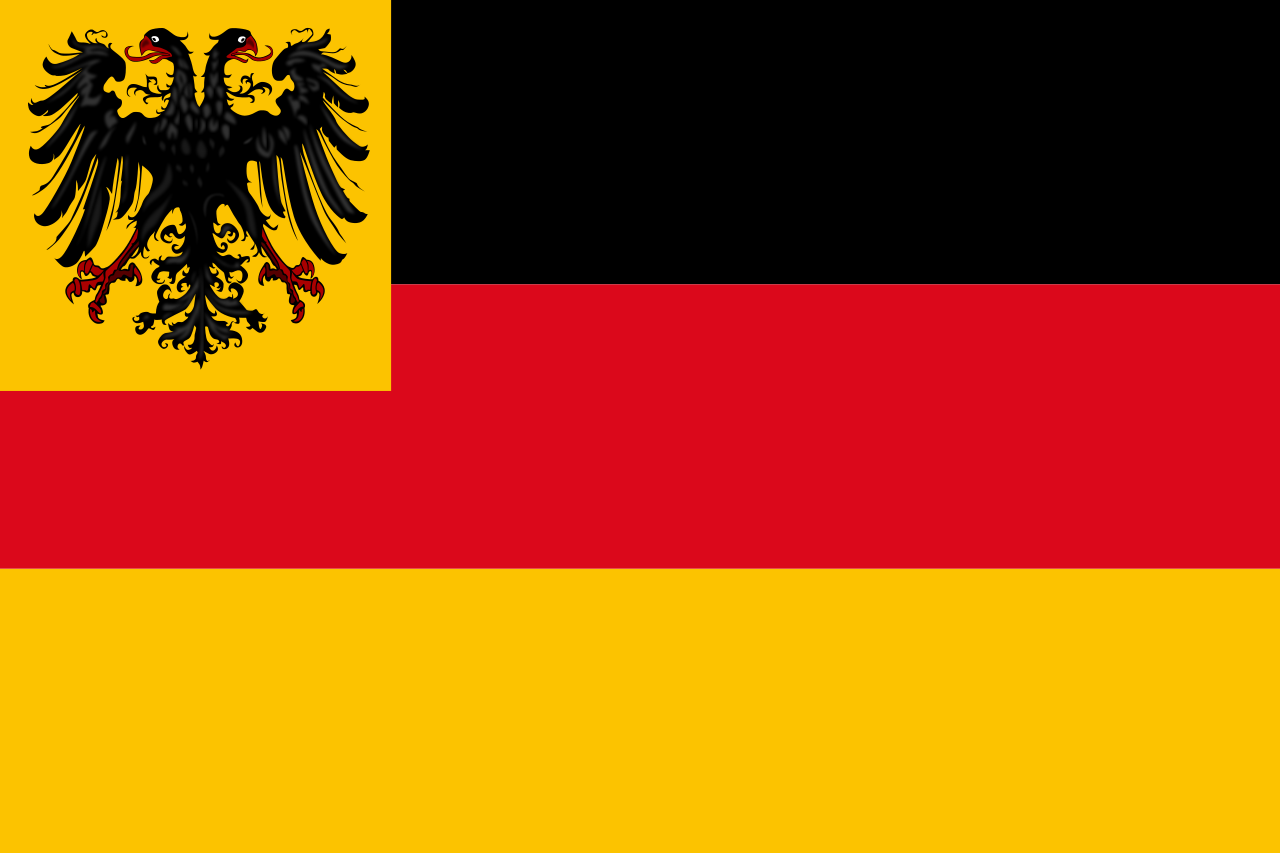 Rise of Hitler
Born in Austria in April 1889
Artist, soldier, politician
Resented German surrender
Believed there was a Jewish conspiracy in Germany
Jewish politicians and professionals were responsible
Joined German Worker’s Party, which turned into the Nazi Party
Revoke the Treaty of Versailles
Revoke Jewish Civil Rights
Return Germany to power
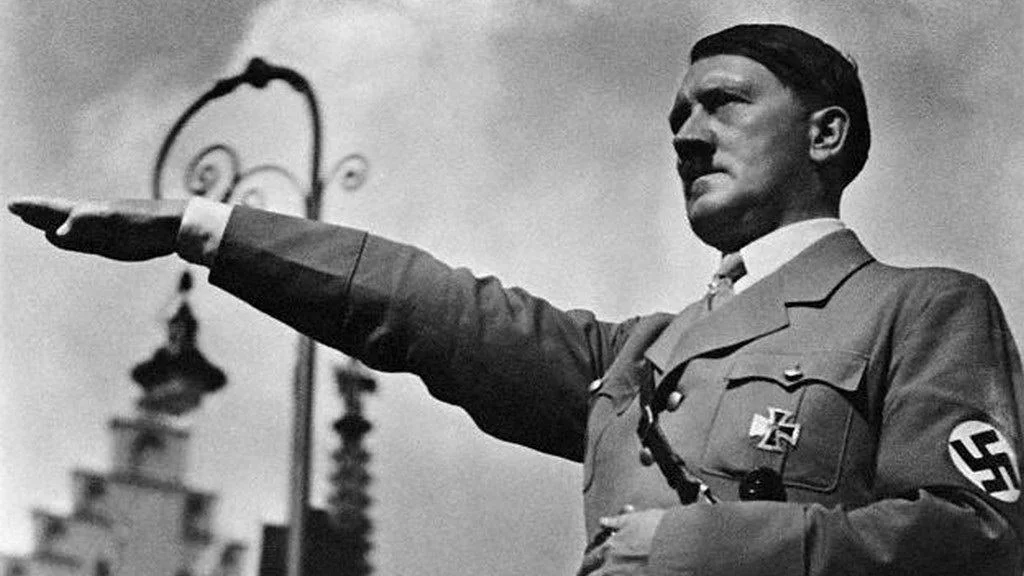 https://www.youtube.com/watch?v=lTQ4TILv3RQ&t=251s
Why did Adolf Hitler and the Nazi Party leave many Germans feeling “electrified”?